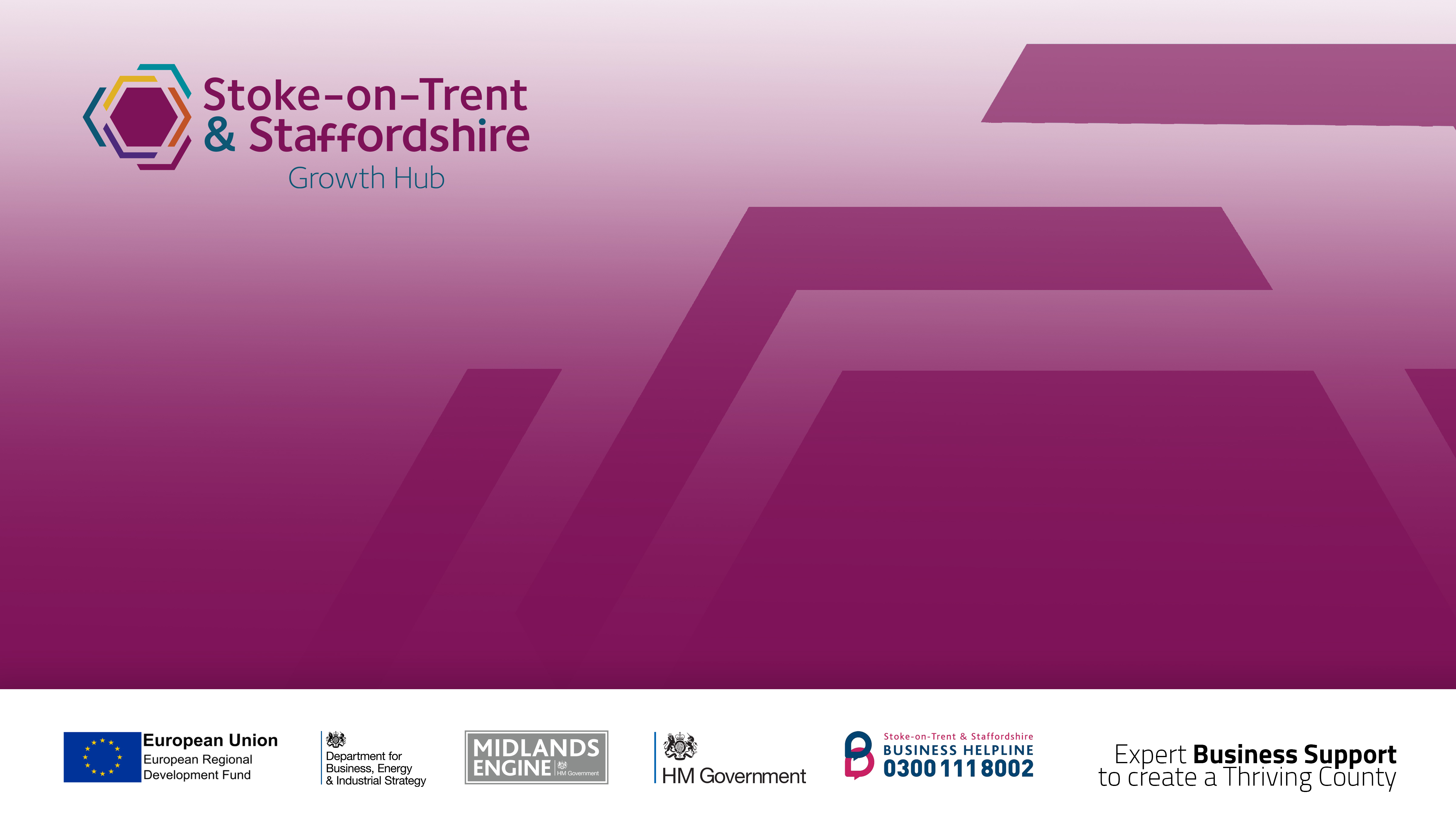 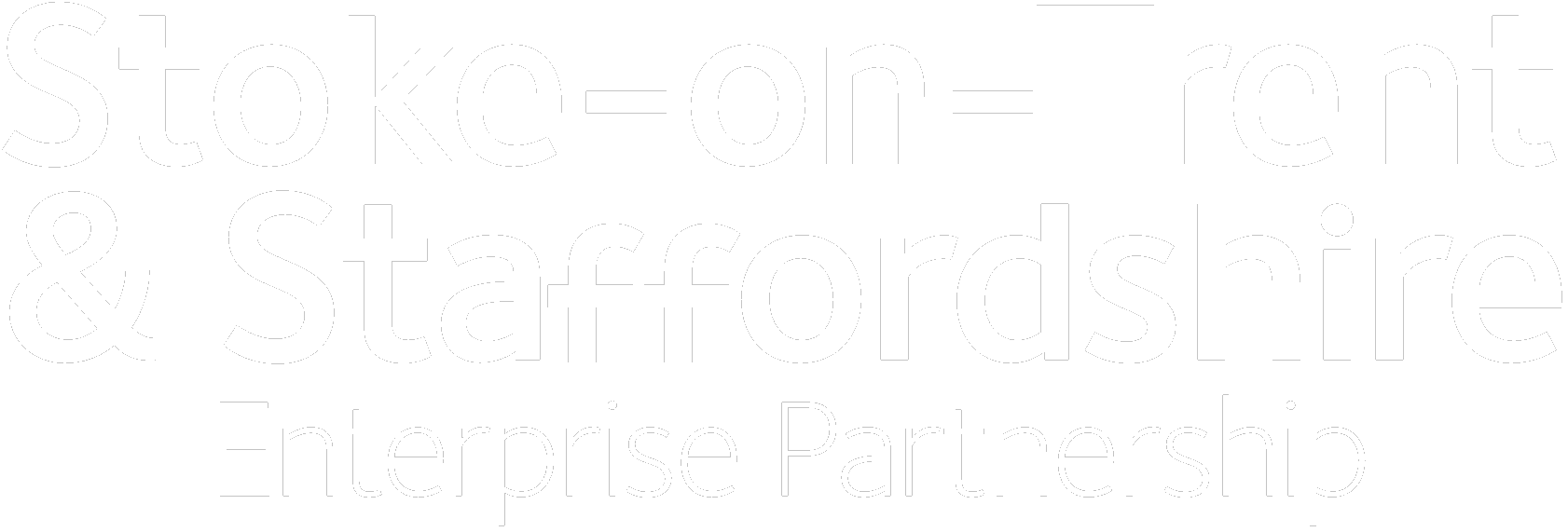 SSLEP Growth Hub Business Support Reform/ SSLEP Insight Plan
December 2022
Rebecca Parker, Head of Business Growth Hub
Jo Kemp, LEP Business Engagement Officer
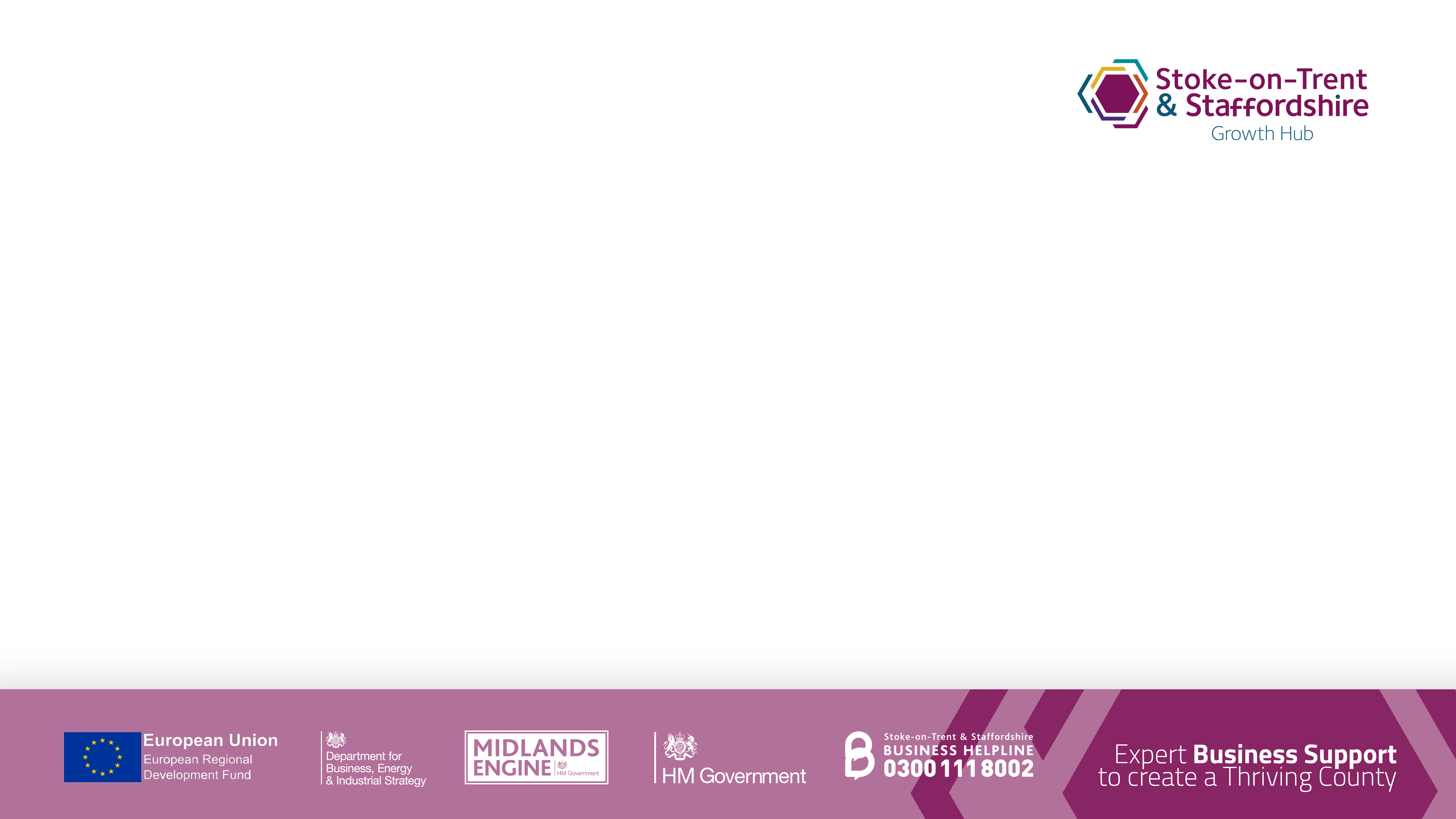 SSLEP Delivery Plan 
Growth Hub Reform/Insight Plan
June 2022 SSLEP Board formally endorsed the principles and approach to change
Objectives
Develop a Growth Hub and LEP that meets business needs, ideas and aspirations to shape and influence economic growth locally
Embed and amplify a strong, independent and diverse local business voice into the local decision making (LEP/GH)
Provide regular, robust evidence base, inclusive of place, size and sector
Deliver high-quality, intelligent and impactful services

Engagement of businesses, reflecting range of geography, size, sectors- Improved understanding of local business support landscape
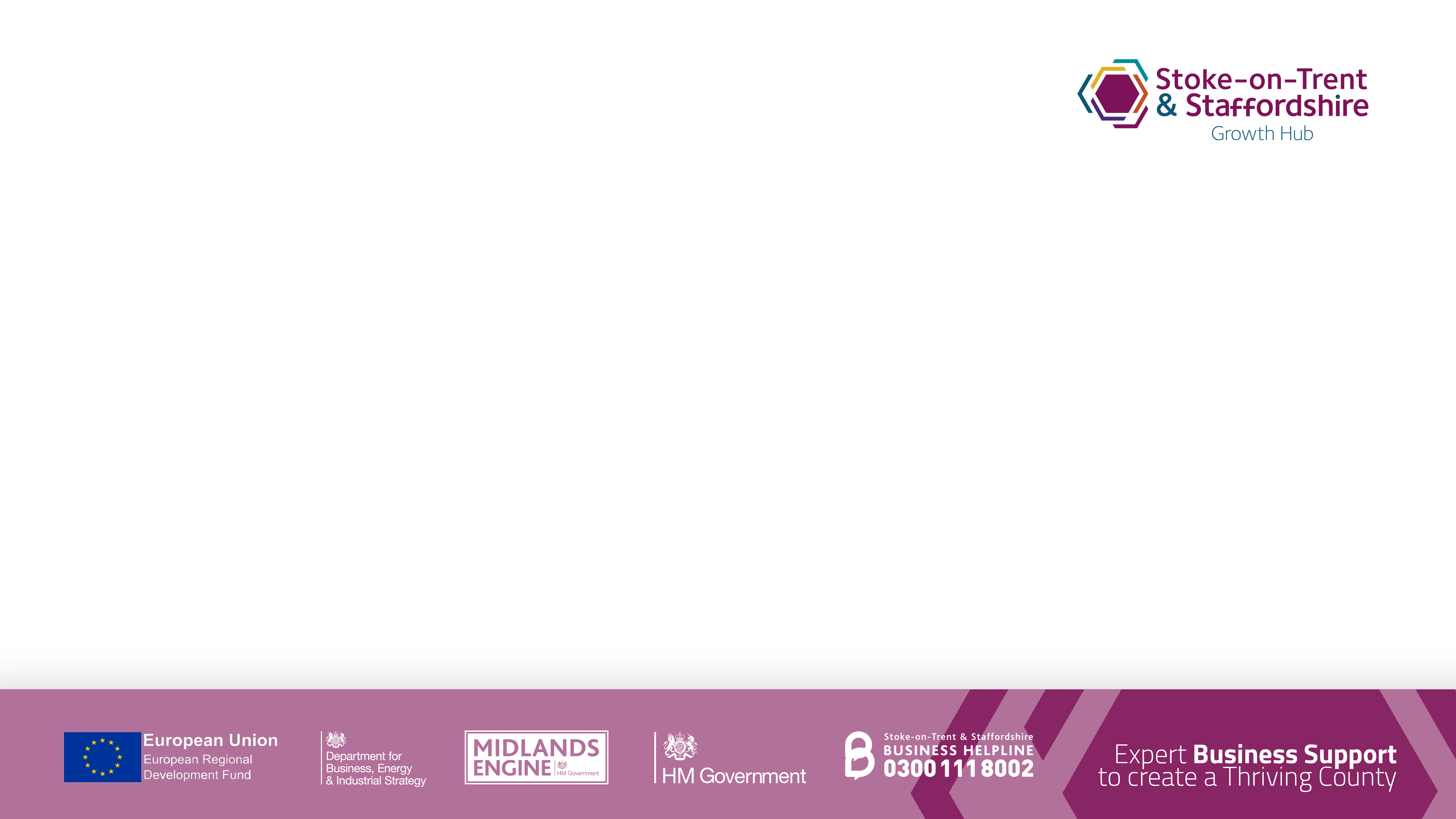 SSLEP Growth Hub Reform  
How it is currently funded
£3,061,712 Total Growth Hub Budget

     £2,793,462 of European Regional Development funds (ERDF)
     £268,250 of Core BEIS UK Government budget

ERDF funding - cease in June 2023 

On the assumption we are in receipt of the BEIS core budget, the Growth Hub will be solely
funded by £268,250- with limitations due to delivery resources

**Decision required for LEP reserves and alternative match funding for future business support provision and associated staffing (UKSPF/Private sector investment)
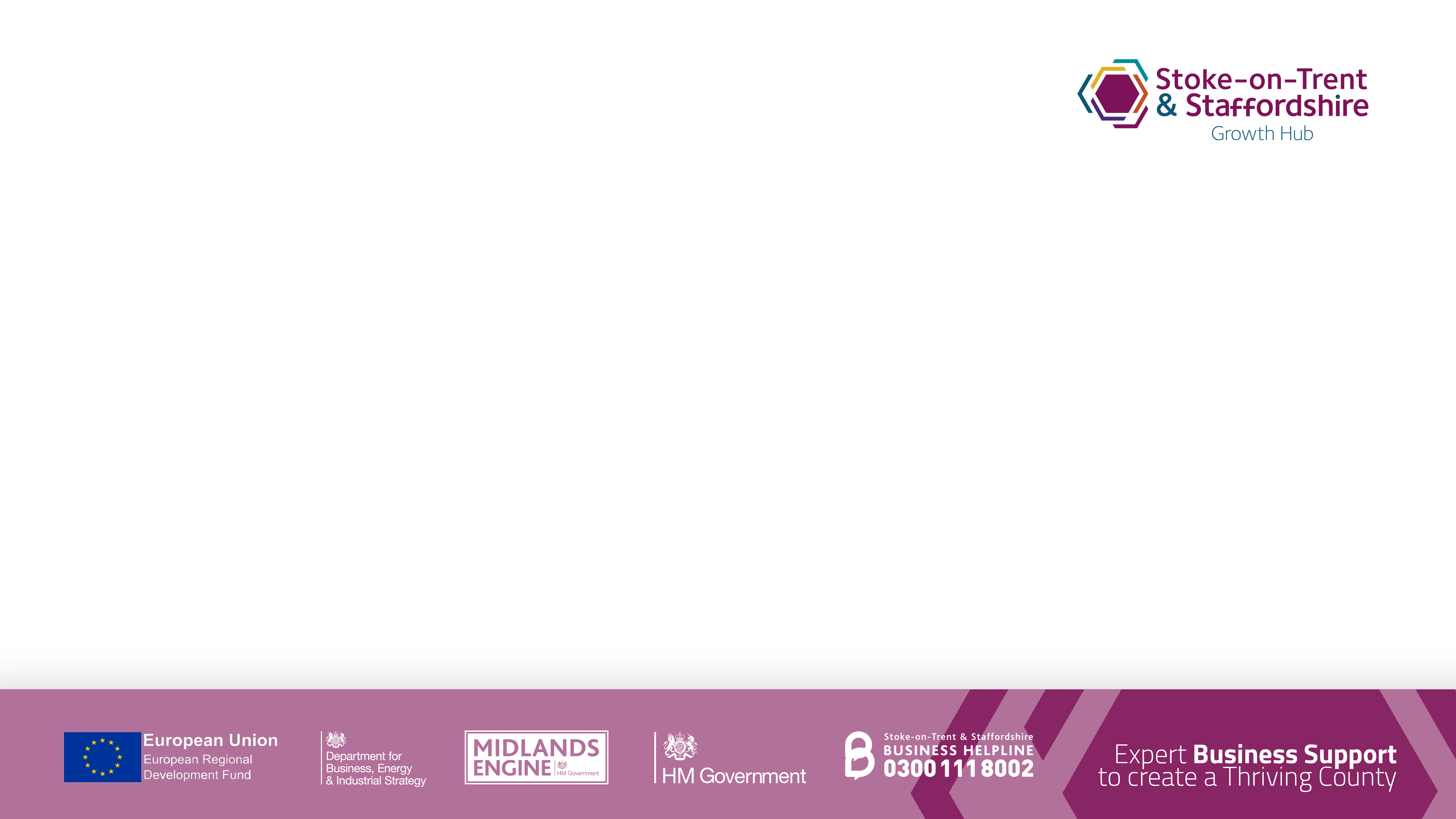 SSLEP Growth Hub Reform  
Rationale for change
SSLEP Delivery plan
Delivery Provider-Chamber of Commerce contracted until June 23
ERDF/Funding changes/Lack of Funding confirmation/Requirement for match funding 
Stakeholder programmes ceasing -what does the landscape look like beyond June 23?
Service continuity for SMEs- one that is outcomes driven 
Opportunity to develop and redefine a less complex landscape

Opportunity to redefine operational needs (learn from the delivery over recent years underpinned by predominantly European funding
Link to regional, national support landscape to achieve economies of scale (adopt cluster approach)
Opportunity to redefine internal structure

Develop a futureproof, accessible framework-significantly digitized model (reflect in S1/S3)
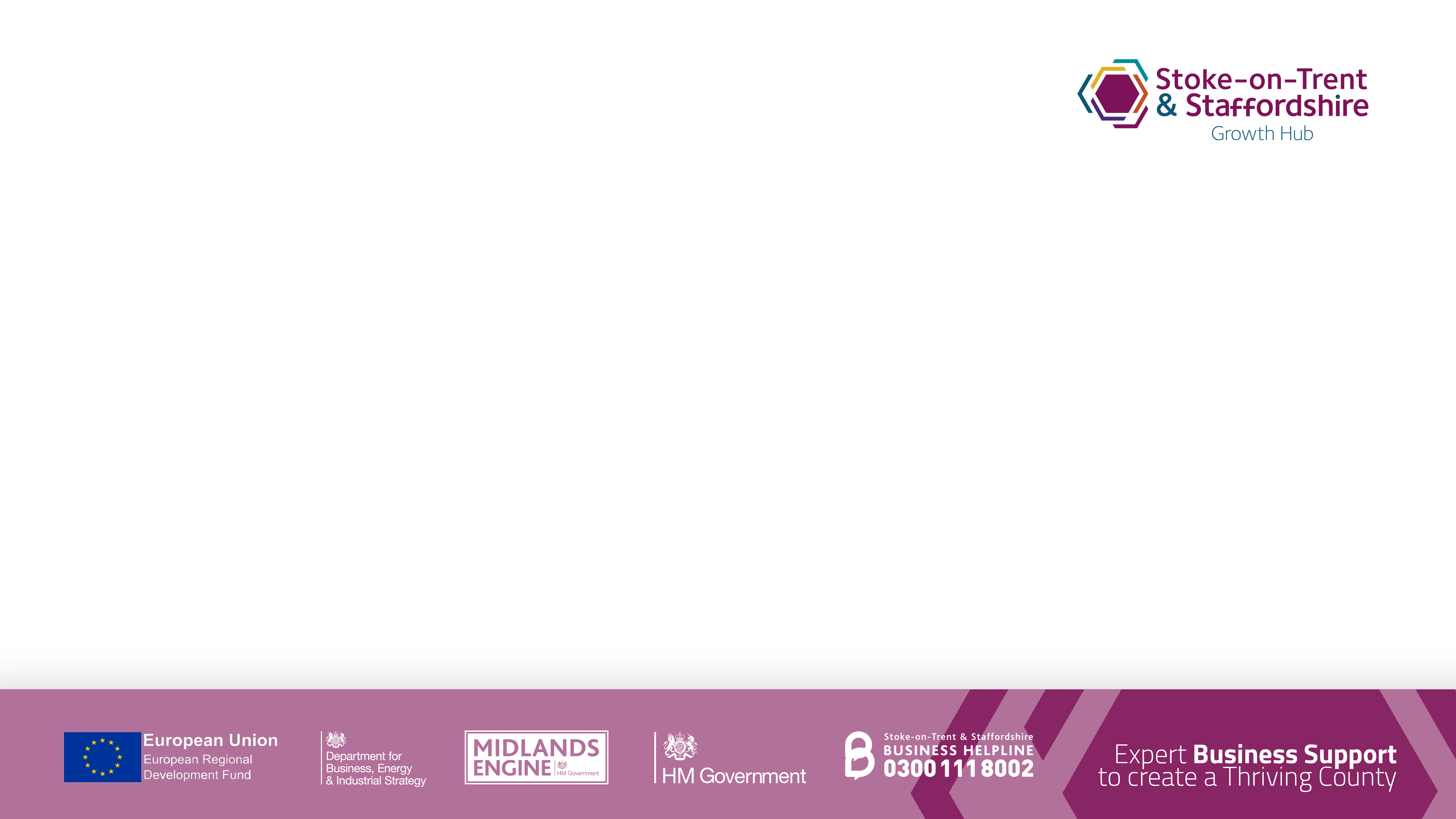 SSLEP Growth Hub Reform  
Progress to date
LEP Delivery plan - Progress to date 
Head of Business Growth Hub met with District and Boroughs to co-design and co-deliver a collective model of
business support provision for the SSLEP area through adopting a cluster approach in order to achieve
economies of scale. To establish a County wide business support ecosystem and mechanism in partnership, 
ensuring that there is continuity for businesses, ultimately achieving economic growth, impact, and job creation
within each District County wide.
Outcome
Borough and Districts in support of a central business support function and the continuation of a Growth Hub model, adopting a lean and agile core team working across the SSLEP area
Board group positively received draft papers and core business support provision model
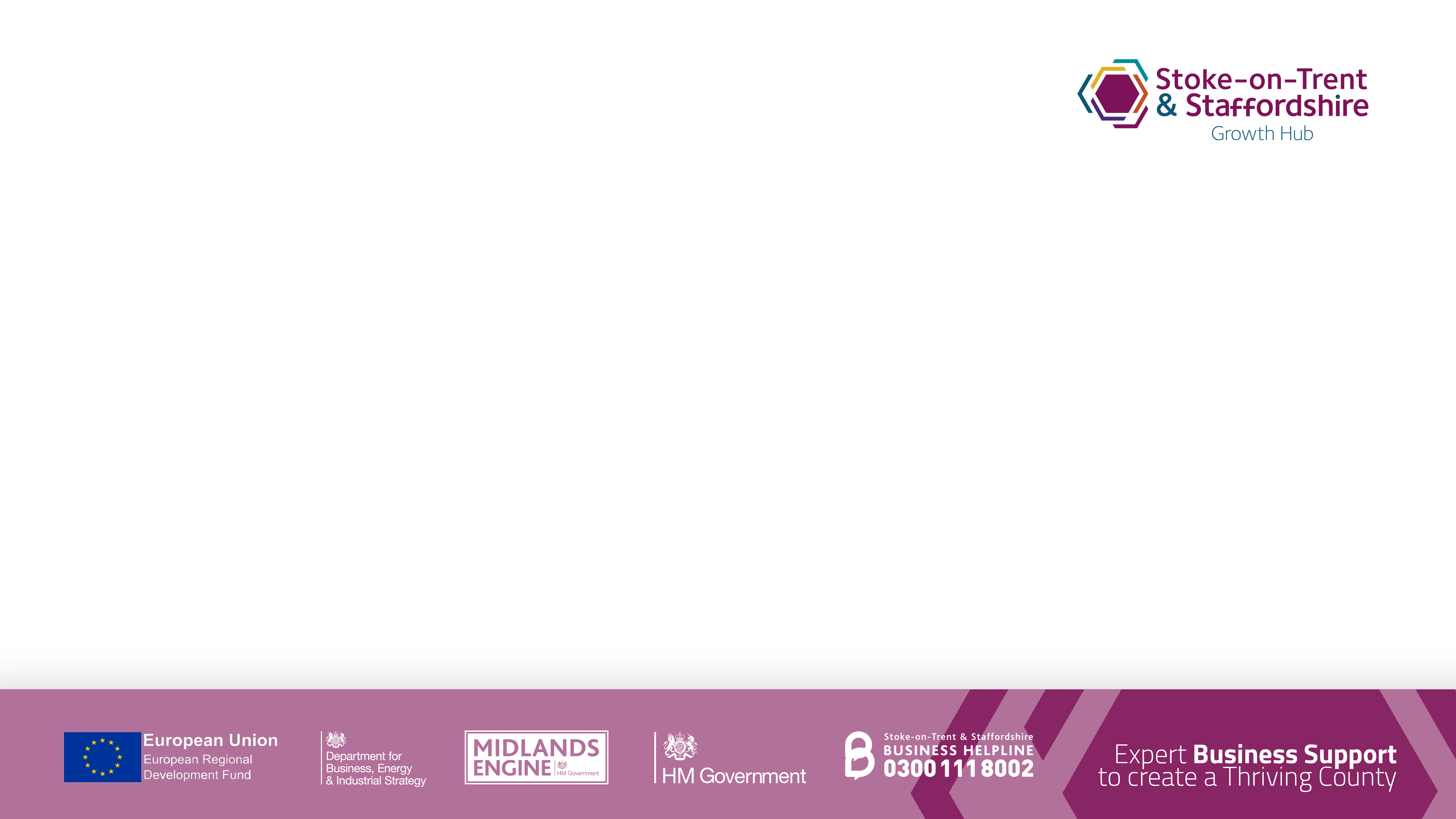 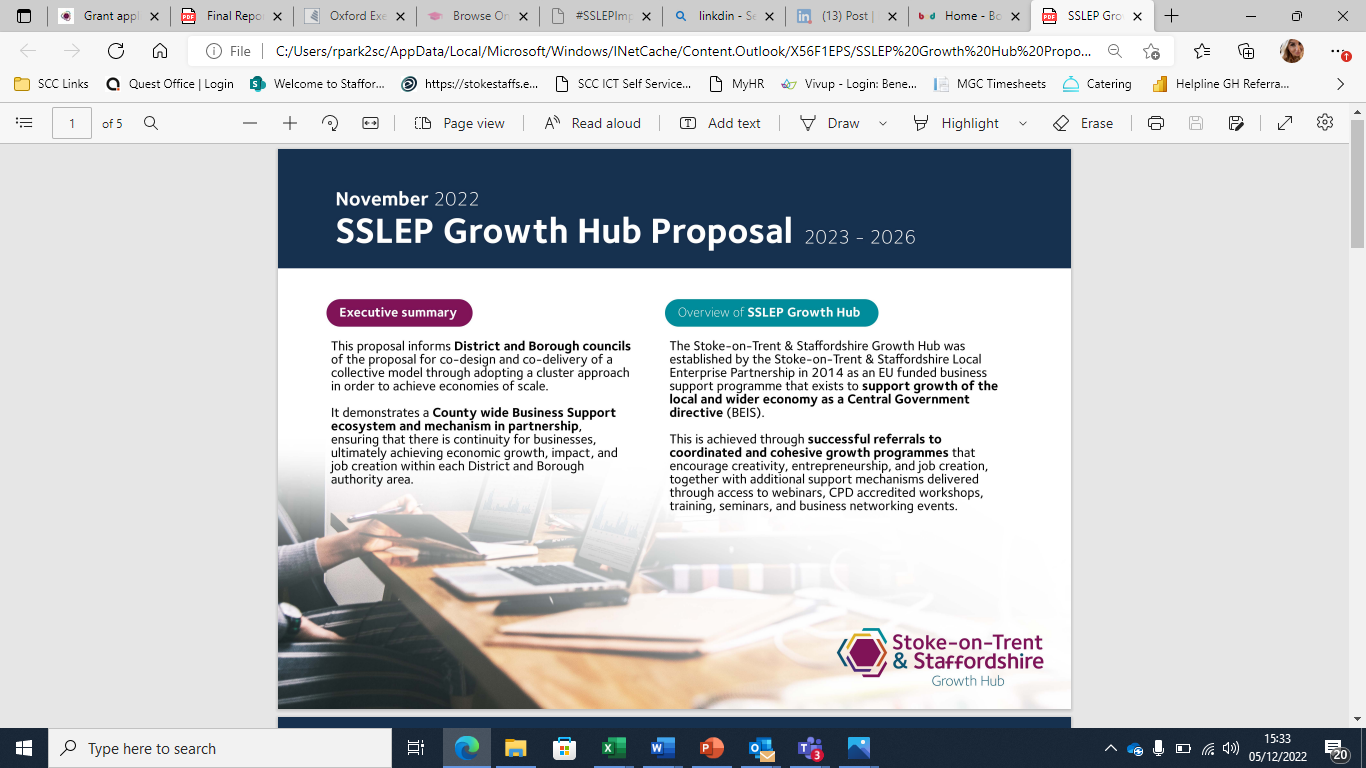 Potential Service provision 
     for 3 financial years
      2023-2026 

Partnership approach/
     Co/designed & Co-delivered 

Resourced by a central core 
    Team- SSLEP/SCC hosted 

Strong Governance  
Outcomes driven
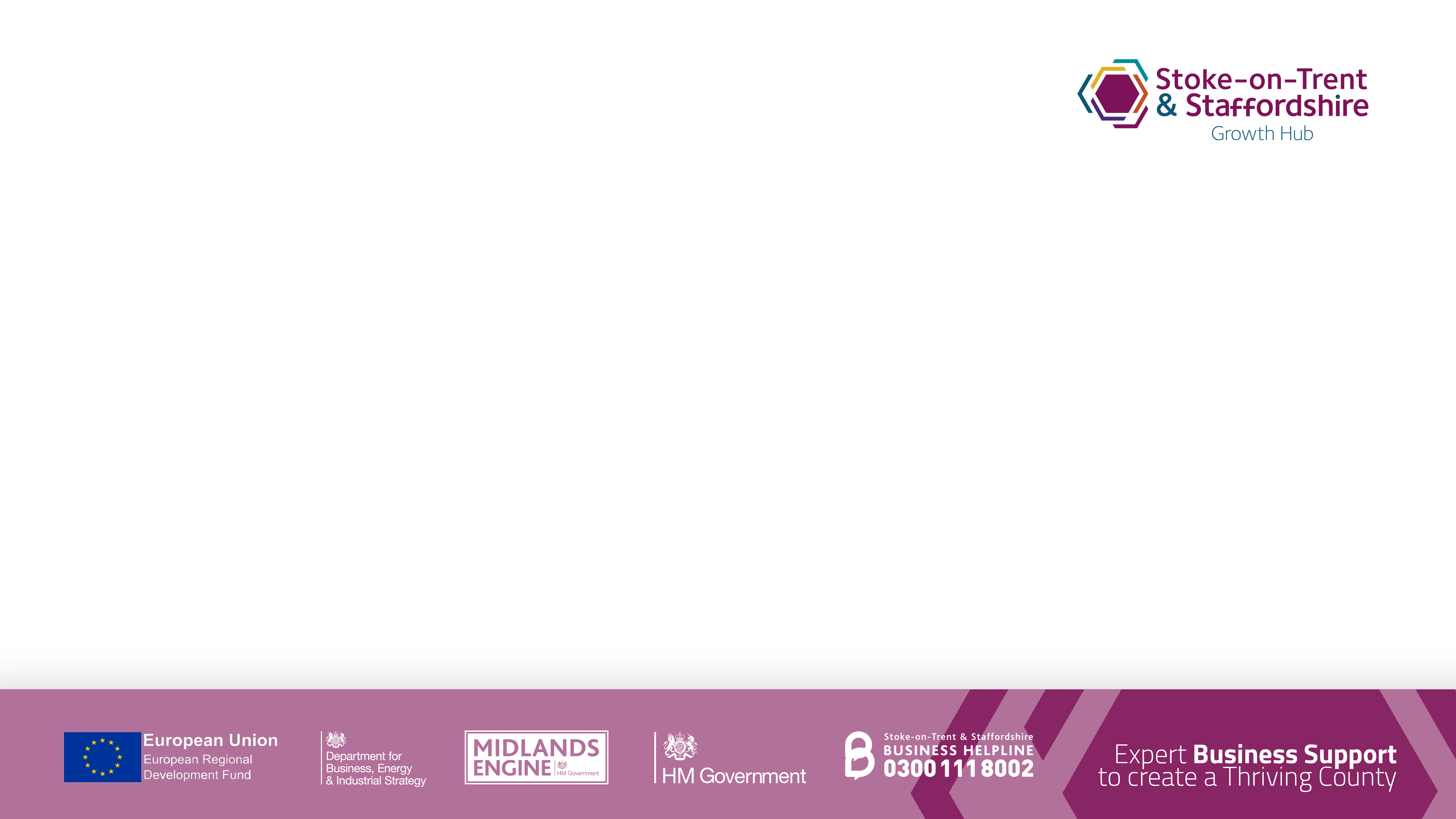 SSLEP Growth Hub Reform  
Proposal
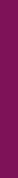 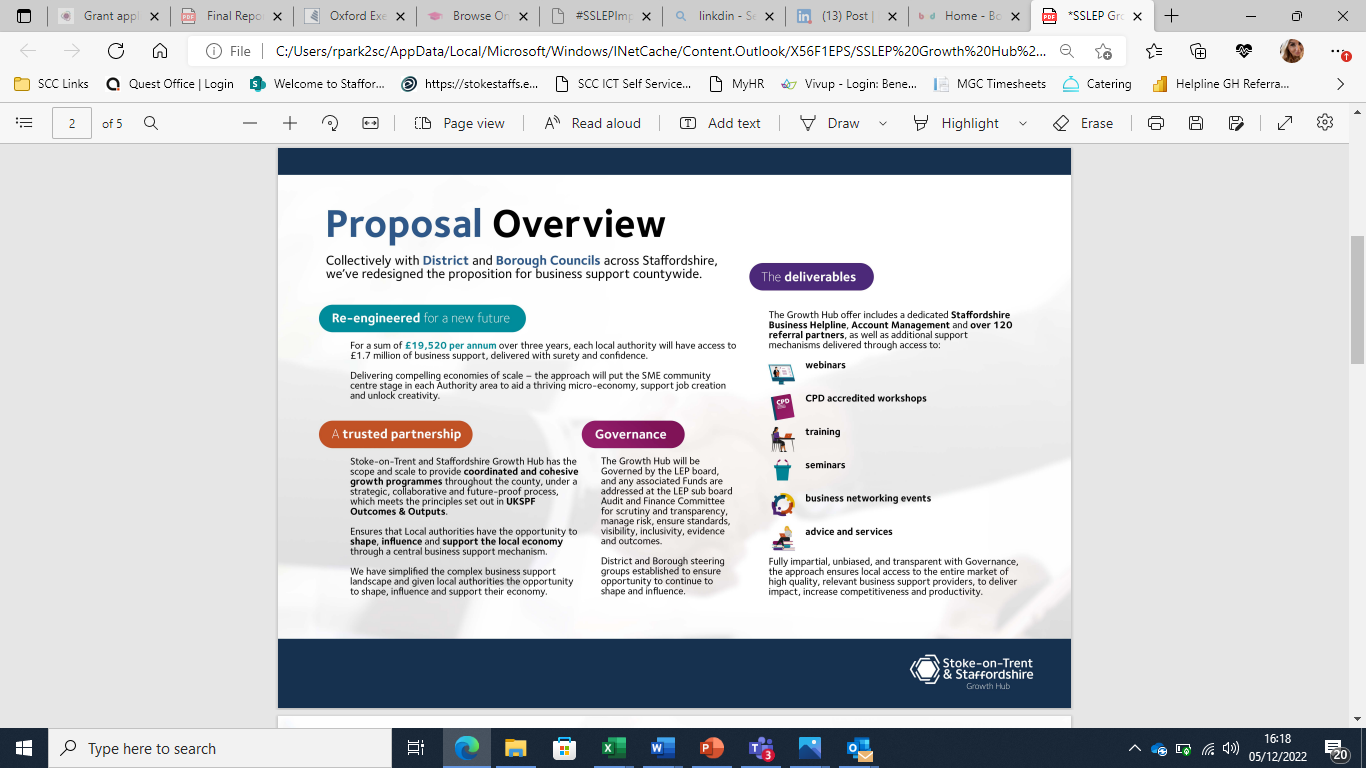 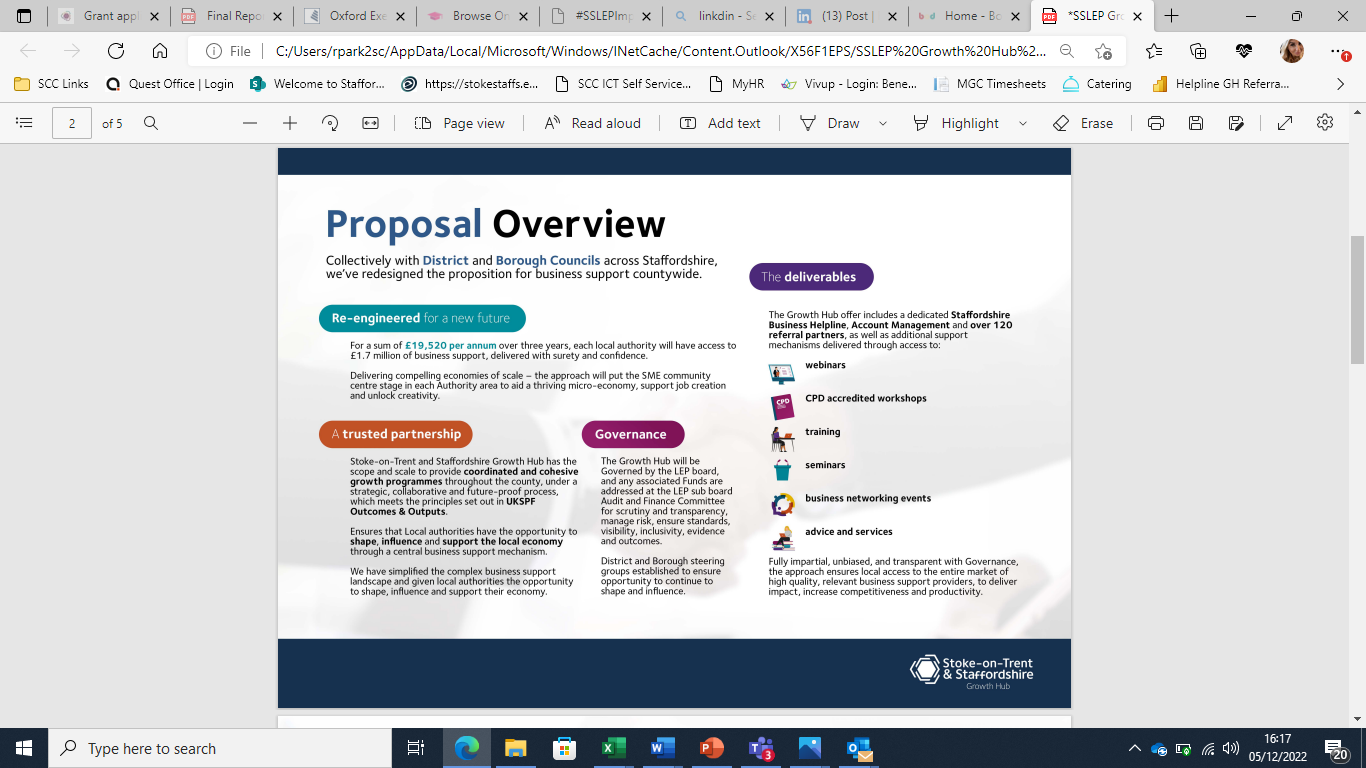 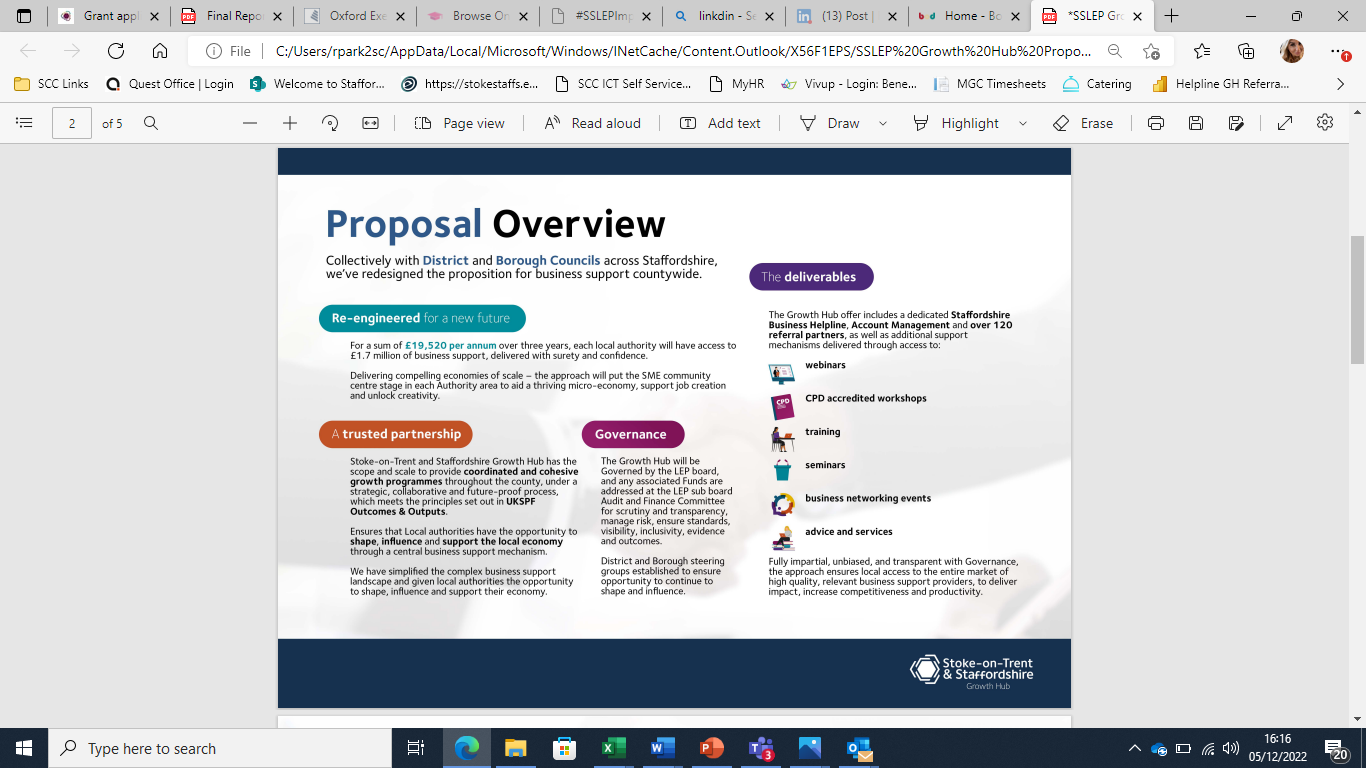 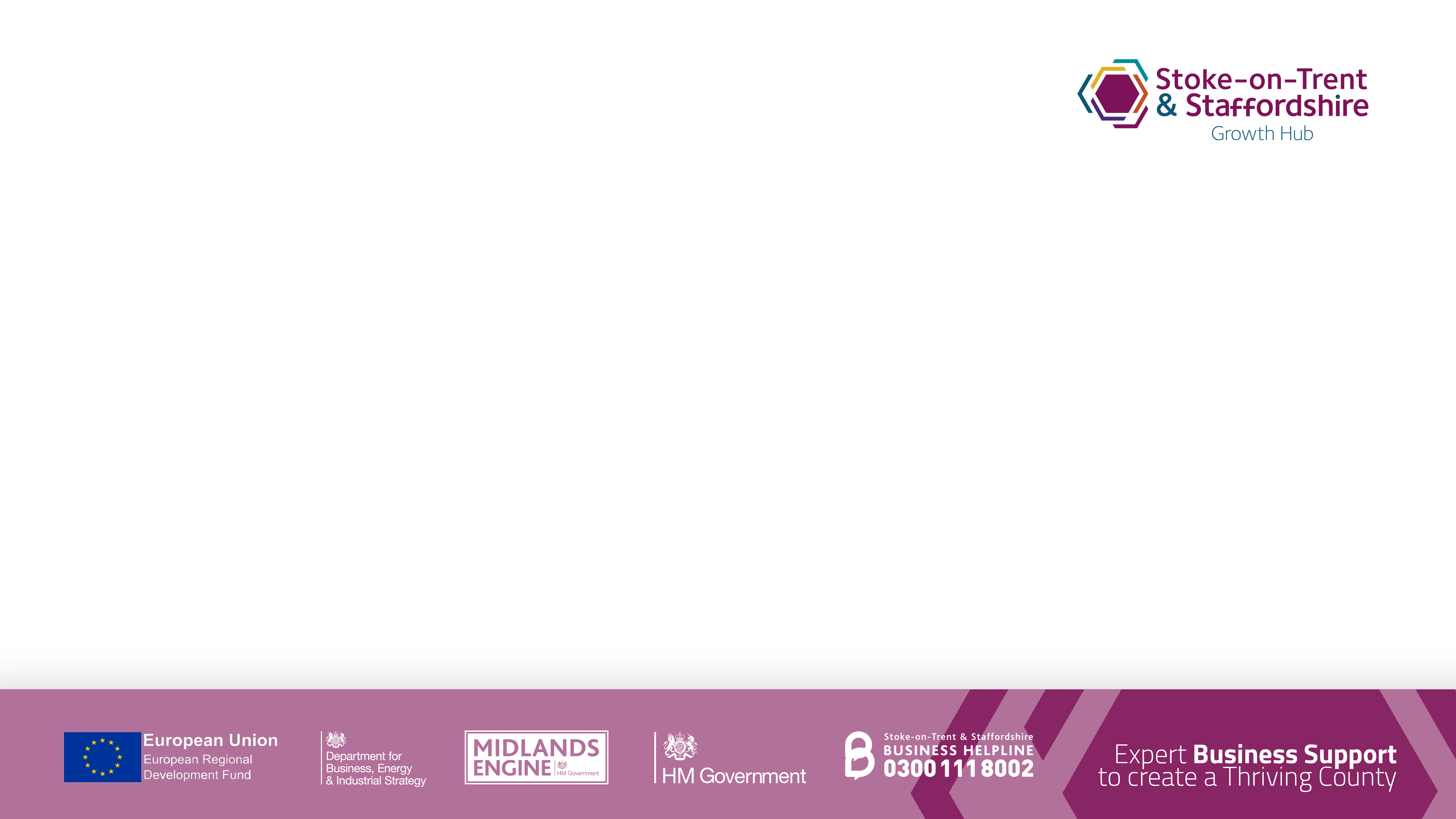 Staffordshire Business Helpline

Retain, develop and promote the service Countywide across all District and Borough areas 

Adequately trained local, single point of contact 

Intelligence lead inbound/outbound enquiry handling

Power Bi intelligent reporting – Providing Data reports to LAs (meeting UKSPF outputs &outcomes)

GDPR complaint enquiry handling, reporting on BEIS requirements including protected characteristics 

End-end service- internal referrals to dedicated support function  

Impartial advice and guidance to public/private sector support mechanism, ensuring local 
access to entire market of high quality, relevant business support providers that will deliver
 impact (increase competitiveness and productivity) on both proactive and reactive footing
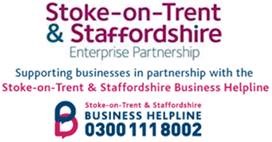 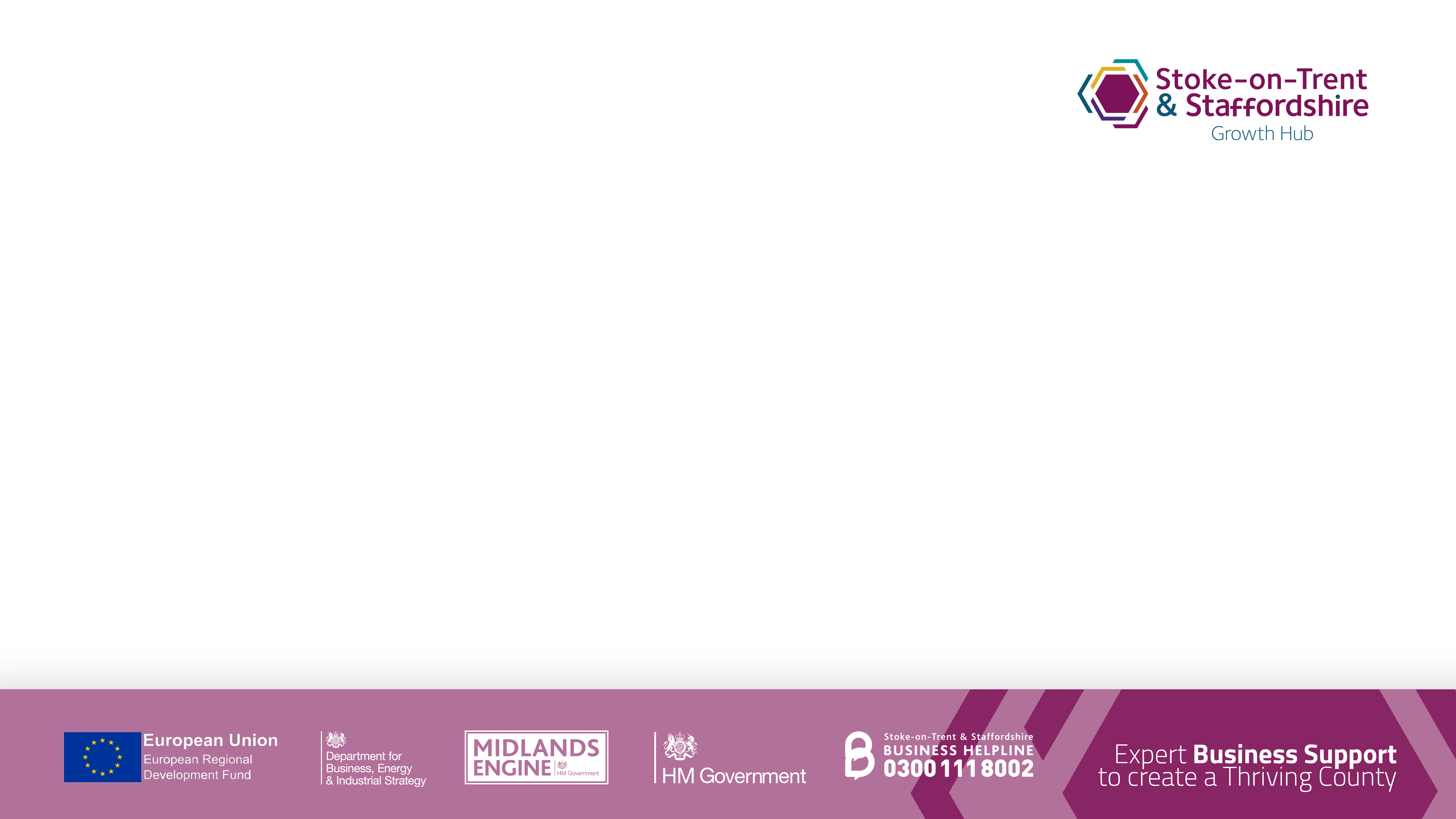 Model Principles
Strategic- Fits with Government policy and local strategic structures

Collaborative- A jointly-designed and collectively adopted local ecosystem 

Future Proof- A ‘pre-integration’, progressive vehicle in anticipation of future devolution

Digitized -Enables partners to anticipate and respond collectively to future economic challenges

Adds Value- To economic growth, where determined by the ‘strategic collective’ within the Stoke/Staffs region

Inclusive- Ensures that business of all sizes, sectors and places have the opportunity to shape, influence and support the local economy
Insight
July 22- Conducted an exercise to identify organisations from which data can be sought

Tier 1 authorities 
District & Boroughs
ONS Local 
Universities across the WM region 
Midlands Engine intelligence Hub/Black Country Consortium 
SSLEP Growth Hub 
Staffordshire Chambers of Commerce 
DWP/DIT/Other sources 
Commissioned reports(SITREP)


Sept-22- SSLEP Insight Working Group conducted and concluded
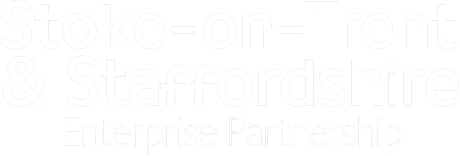 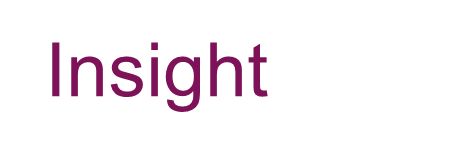 Outcome- Strong desire from Key Stakeholders for Representative Business Panel to be facilitated by LEP- 
A ‘Voice of Business’  (with Strategic Partners)

Options for consideration 

1. Develop & Implement regular surveys to capture weekly data from SSLEP area SMEs via App creation/CRM to provide insight (meaningful context to data, providing true and accurate insight) allowing us to shape support Vs demand 
 
2. SSLEP to facilitate RoundTable/face to face meetings to involve key Stakeholders and varied business sector representatives (an impartial voice of Business)

3. Potential to recruit ‘in house’ Data Management Analyst/Specialist – Shared GH/LEP resource
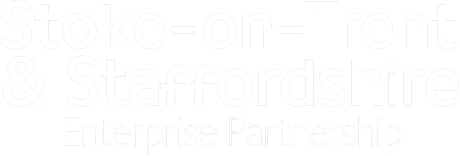 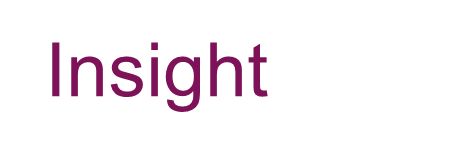 Next Steps for Board Discussion


 
Revaluate the Organisations/Stakeholders involved in the Network of Networks- Grow where appropriate

Evaluate Terms or reference, Governance, establish frequency, involvement, facilitation, Chair….

Link intelligence to LEP ‘Grand challenges’ to facilitate subject matter and outcomes    


                                                                                               Board members to determine
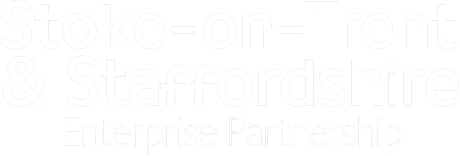 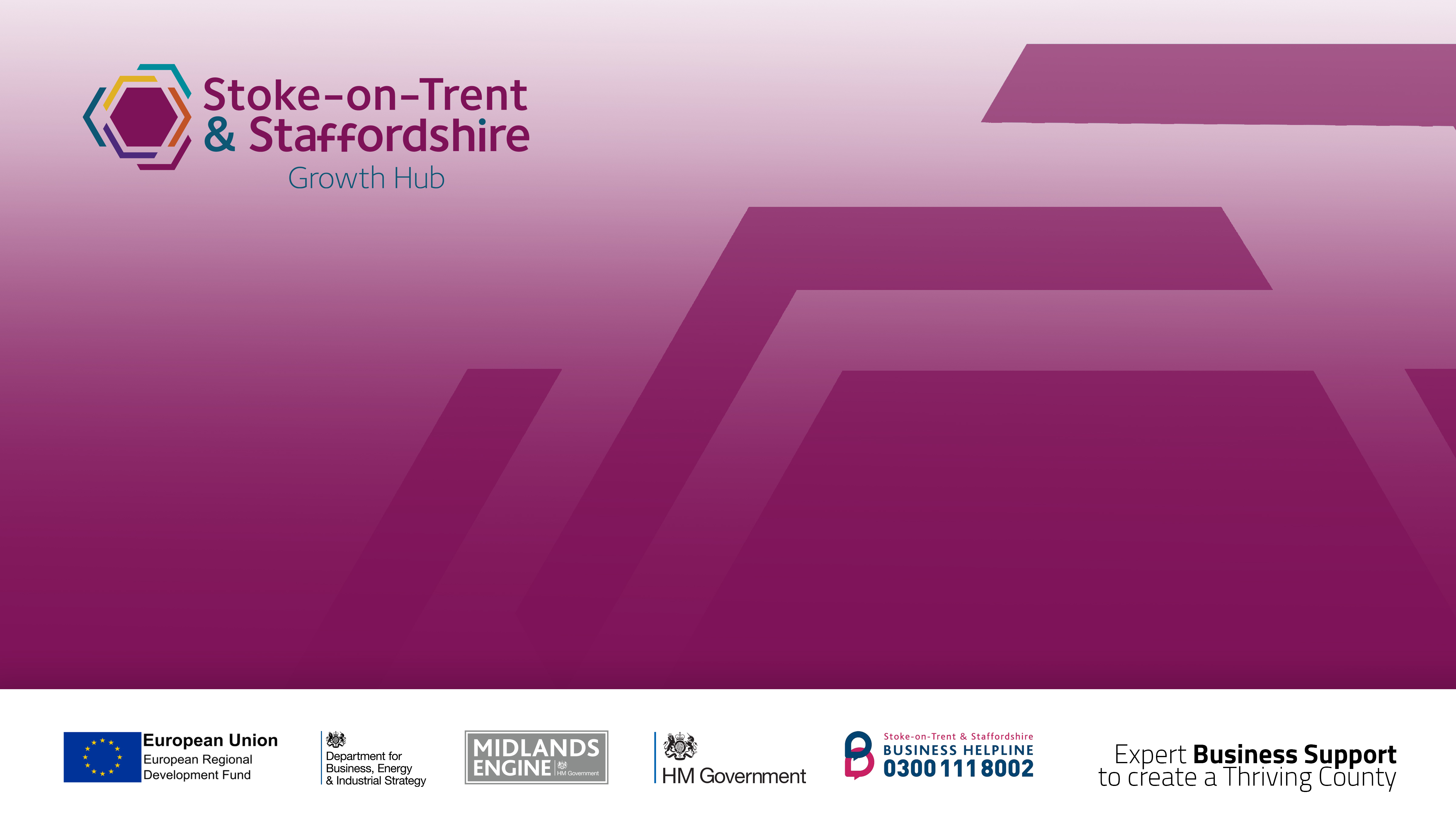 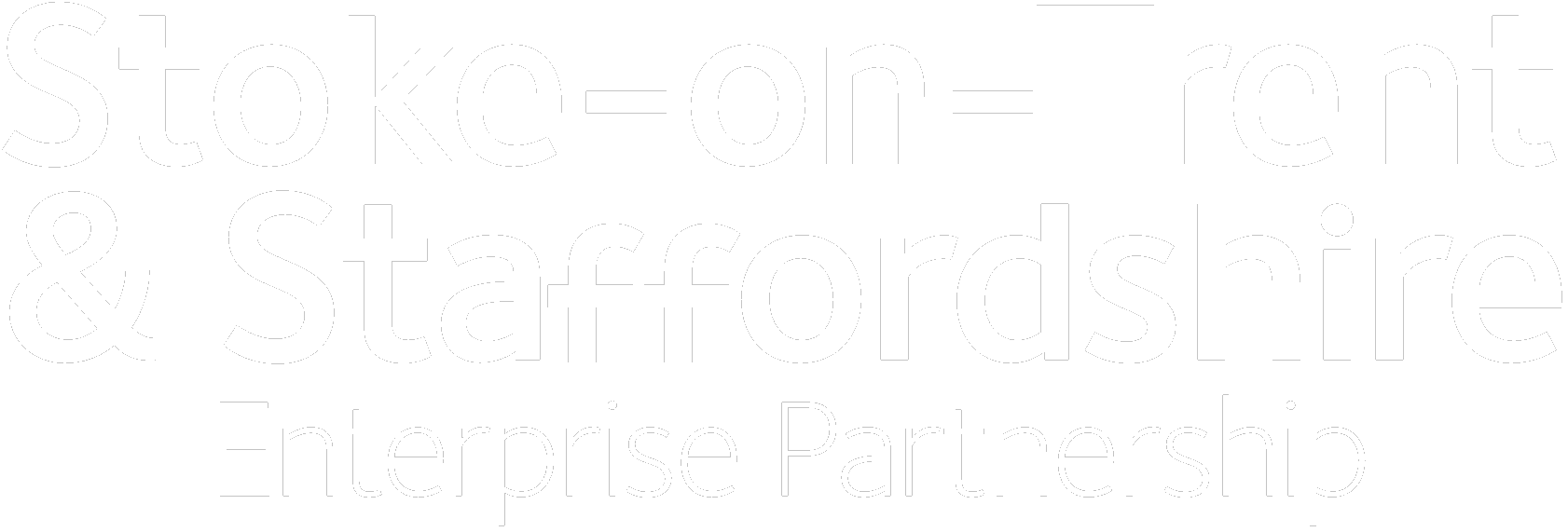 Growth Hub Reform & LEP Insight
Summary, Conclusion, Next Steps